業務フローを作成する際には、標準仕様書の業務フロー作成時に使用しているBPMNに基づいて記載を行う事も可能です。
BPMN凡例
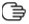 マニュアル タスク：
人が手作業で行うタスクであることを示す。
プール１
レーン１
プールとレーン：
プールの中に関係者とその活動内容が記載される。1組織が1つのプールとして示され、レーン1と2は当該組織内の部署や役割を示す。
またプールは、プール2のように外部組織を表現する場合などには内部に何も記載しない状態で表現することもできる。
レーン２
プール２
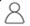 ユーザータスク：
人が情報システム等を使って行うタスクであることを示す。
メッセージ送信中間イベント：
業務フロー図の中間に配置され、他のプールにメッセージを送ってから、直ちに次の作業に移ることを示す。
開始イベント：
事務の開始を示し、必ず記載する必要がある。
排他ゲートウェイ：
業務フローの分岐や結合（XOR条件）で使われ、条件に基づいて判断が行われることを示す。本資料では分岐と統合の両方で使用し、分岐（流出）または結合（流入）する経路のうち、必ずいずれか一つの経路に流れることを示す。
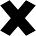 終了イベント：
事務の終了を示し、必ず記載する必要がある。
シーケンスフロー：
イベントやアクティビティ同士を接続する。
イベントベースゲートウェイ：
業務フローの分岐で使われ、その先には複数のタイマー中間イベントやメッセージ受信中間イベント、受信タスク等が接続される。接続されたイベントやタスクのうち、最初に発生したもののみが実施されることを示す。
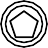 メッセージ開始イベント：
他のプールからのメッセージを受け取ることで事務が開始することを示す。
メッセージフロー：
プールを跨いでメッセージのやり取りがあることを示す際に使用する。メッセージとは口頭や文書、メール等である。同一プール内では使用できない。
データストア：
業務フロー内において継続的に参照されたり更新されたりする、蓄積された情報群を示す。
メッセージ終了イベント：
他のプールにメッセージを送って、事務が終了することを示す。
関連／データ関連：
データや注釈との関連があることを示す。データストア間の接続にはデータ関連を用いる。
メッセージ受信中間イベント：
業務フロー図の中間に配置され、他のプールからのメッセージを送信するまで作業が待機されることを示す。
データオブジェクト：
アクティビティで必要とされるデータや作成されるデータを示す。
業務フロー（改革前）
「書かない窓口」、「オンライン申請など」等を記載
■改革前
住民
「番号札を受領」、「申請書の記入」など
住民側のフローを記載
「本人確認」、「申請内容の聞き取り」など
住民対応を行う窓口職員のフローを記載
窓口職員
「審査」や「申請内容のシステム入力」など
バックヤードの職員のフローを記載
後方職員
「申請管理システム」、「住民基本台帳システム」など、データ入力先やデータ連携先となるシステムを記載
システム
2
業務フロー（改革後）
■改革後
住民
窓口職員
後方職員
システム
3
業務フロー（改革前）
関連する手続を複数記載
■改革前（関連手続あり）
住民
「番号札を受領」、「申請書の記入」など
住民側のフローを記載
後続の手続がある場合は、
次に代表的な窓口の業務フローを記載
「本人確認」、「申請内容の聞き取り」など
住民対応を行う窓口職員のフローを記載
窓口職員
「審査」や「申請内容のシステム入力」など
バックヤードの職員のフローを記載
後方職員
「申請管理システム」、「住民基本台帳システム」など、データ入力先やデータ連携先となるシステムを記載
システム
4
業務フロー（改革後）
■改革後（関連手続あり）
住民
窓口職員
後方職員
システム
5
データフロー
自治体内部のネットワーク
住民
自治体内部のネットワークのうちマイナンバー系のシステムや当該システムのデータフローを記載
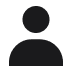 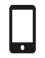 「ぴったりサービス」など、インターネットを介し、自治体内部のネットワークにデータを連携するシステム名や、データフローを記載
自宅
自治体内部のネットワークのうちLGWAN系のシステムや当該システムのデータフローを記載
基幹業務
システム
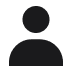 自宅
インターネット
6
LGWAN